Steroid Therapy
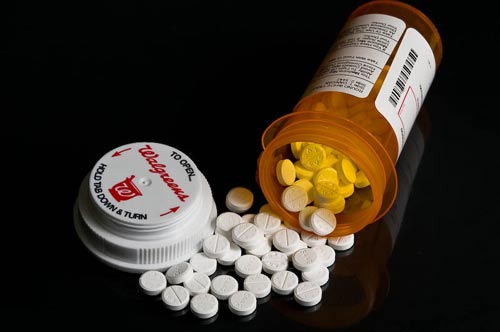 Dilum Weliwita
 B. Sc Nursing ( UK )
Objectives
-Indications and benefits
-How do Corticosteroids work
-When and How it use
-Side effects
-How to  reduce the risk of steroids therapy
-Steroid treatment card
-Scenario
-Advice and Monitoring
The term 'glucocorticoid' derives from the early discovery             –this hormones were important in glucose metabolism


1940s synthetic glucocorticoids developed for their anti-inflammatory and immunomodulatory effects.
steroid therapy
Indications and benefits of corticosteroids
Life-saving and have dramatic benefits. 
 However, therapeutic use has to be balanced against the risks  of serious adverse effects.

 Dose, route of administration, duration of treatment and choice of corticosteroid must be considered
 Have great potential in the treatment of a variety of conditions
 From rashes to lupus to asthma.
steroid therapy
How do corticosteroids work?
Corticosteroids mimic the effects of hormones body, produces naturally in your adrenal glands,(adrenal cortex)

 Prescribed in doses that exceed your body's usual levels, corticosteroids suppress inflammation

Reduce the signs and symptoms of inflammatory condition

 Eg:Arthritis and asthma
steroid therapy
How are corticosteroids used?
Treat for ;
You can take corticosteroids ;
By mouth.- Tablets, capsules or syrups 
   e.g: rheumatoid arthritis , lupus

 By inhaler and intranasal spray. - asthma and nasal allergies.

 Topically. Creams and ointments - skin conditions.

 By injection. - pain and inflammation of tendinitis
steroid therapy
What side effects can corticosteroids cause?
Side effects of oral corticosteroids
-  Affect entire body instead of just a particular area
-  Most likely to cause significant side effects
.-  Depend on the dose of medication receive
steroid therapy
What side effects can corticosteroids cause?
may include ;
Elevated pressure in the eyes (glaucoma)
 Fluid retention, causing swelling in your lower legs
 Increased blood pressure
 Mood swings
 Weight gain, with fat deposits in your abdomen, face and the back of your neck
{   longer term  } 
 Clouding of the lens in one or both eyes (cataracts)
 High blood sugar, which can trigger or worsen diabetes
 Increased risk of infections
 Thinning bones (osteoporosis) and fractures
 Suppressed adrenal gland hormone production
 Thin skin, easy bruising and slower wound healing
steroid therapy
2. 	Side effects of inhaled corticosteroids
Some of the drug deposit in your mouth and throat instead of making it to your lungs. 

This can cause ;
Fungal infection in the mouth (oral thrush)

 Hoarseness

Prevention for that:
- 	gargle and rinse your mouth with water
 - 	don't swallow
- 	after each puff on your corticosteroid inhaler
( able to avoid mouth and throat irritation.)
steroid therapy
What side effects can corticosteroids cause?
Although ;
 
Researchers said t inhaled corticosteroid drugs slow growth rates in children who use them for asthma

 Studies show that they don't affect children's final adult height
steroid therapy
3. Side effects of topical corticosteroids
Lead to thin skin, red skin lesions and acne
4. Side effects of injected corticosteroids
Near the site of the injection ;
-  Pain, infection, shrinking of soft tissue and loss of colour in  the skin

-  Usually limit injections- no more than three or four a year, depending on situation
steroid therapy
Reduce your risk of corticosteroid side effects
To get most benefit from corticosteroids with the least amount of risk you should know what side effects are possible,
                 
 Then

 Can take steps to control their impact on your health.
steroid therapy
Reduce your risk of corticosteroid side effects
Try lower doses or intermittent dosing. 
  Low-dose, short-term or taking oral every other day instead of  daily

 Switch to non-oral forms of corticosteroids.
-  eg : Inhaled steroids for asthma, reach lung surfaces directly, 

 Make healthy choices during therapy.. 
-  Reduce the calories you eat ,increase physical activity to prevent  weight gain
- Exercise help reduce muscle weakness and osteoporosis risks
- Taking calcium and vitamin D supplements :minimize bone thinning
Reduce your risk of corticosteroid side effects
Take care when discontinuing therapy

  On  prolonged periods, adrenal glands produce less natural steroid hormones

-. To give your adrenal glands time to recover-reduce dosage gradually

-   Dosage reduced too quickly: experience fatigue, body aches and light headedness.
steroid therapy
Important to remember
Meal  should be given before the steroids

Antacids (PPI)  should be given alone with  steroids  if necessary
Drug initiation and choice of steroid
Every patient should be given a steroid card -recommended by the Committee  for Safety of Medicines (CSM) 

 High initial dose and then reduced to maintain remission.

 Choice of steroid is made according to properties required. 
e.g:    Hydrocortisone and cortisone have glucocorticoid effects but  high mineralocorticoid activity. - Unsuitable for long-term use, but  use IV as emergency situations. 

Hydrocortisone used topically with less risk of side-effects 

Prednisolone has high glucocorticoid activity & less mineralocorticoid effect -used  for longer-term treatment.

 Betamethasone and dexamethasone have even higher glucocorticoid activity and insignificant mineralocorticoid effect.  - Used when high dosages required
e.g. :   Cerebral oedema from malignancy.  But across the placenta readily avoided in pregnancy
steroid therapy
Drug initiation and choice of steroid
Adrenal suppression can be reduced by ;
 
Morning dosage
Alternate day dosing
Intermittent courses of treatment
Addition of small doses of immunosuppressive drug
steroid therapy
STEROID TREATMENT CARD
I am a patient on Steroid treatment which must not be stopped suddenly

=  On steroids more than 3 weeks, dose should be reduced gradually  with dr’s advice

=  Read the patient information

=  Always carry this card with you and show it to anyone who treats you.

=  If you become ill, contact with infectious disease person or  never had chickenpox, see your doctor

=  Make sure the information on the card is kept up to date
Scenarios
Corticosteroids and surgery

Adrenal suppression caused by steroid – result in an inadequate adrenocortical response to surgery ( acute adrenocortical insufficiency can precipitate hypotension and death )


Corticosteroids and live vaccines

Live vaccines should not be given within 3 months
steroid therapy
Scenarios
Corticosteroids in pregnancy and breast-feeding

  Corticosteroids vary in their ability to cross the placenta. 
  Prednisolone is 88% inactivated as it crosses the placenta, whereas betamethasone and dexamethasone cross readily.
  Corticosteroids cause abnormalities in fetal development in animals, but not been shown in humans 
  Prolonged or repeated corticosteroid administration in pregnancy increases the risk of intrauterine growth restriction (IUGR). Short-term treatment carries no such risk.
  Prednisolone excreted in small amounts in breast milk and unlikely to cause systemic effects in the infant unless doses exceed 40 mg daily then need monitoring
steroid therapy
Scenarios
Corticosteroids and infection

Corticosteroids affect severity and clinical presentation of infections as well as susceptibility to infections.
e.g:
 Ocular infections may be exacerbated (fungal and viral).
Diagnosis of serious infection may be delayed (septicaemia, tuberculosis)

Corticosteroids and chickenpox

At risk of severe chickenpox

Exposed non-immune patients on or within 3 months of taking corticosteroids should be given passive immunisation with varicella-zoster immunoglobulin (within 3 days, and no later than 10 days, after exposure)
Scenarios
Corticosteroids and osteoporosis

Corticosteroid therapy is a major risk factor for osteoporosis. 

Prophylactic advice and drug treatment to prevent osteoporosis should be offered to;

e.g:  patient aged over 65 or with relevant fracture and taking intermittent corticosteroids should have bone mineral density measured

If the T score is -1.5 or less consider treatment if ,long wait for dual energy X-ray absorptiometry (DEXA) scanning

If the T score is between 0 and 1.5 -no drug treatment is required but repeat DEXA scanning 1 to 3 years whilst on steroids.
steroid therapy
Scenarios
Steroids and the skin

Systemic and local side-effects can occur,

 - Appropriate strength of steroids

	Use of emollients with steroids
	Clear instructions for patients
	Regular follow-up

Inhaled and nasal corticosteroids

Intranasal steroids are less likely than inhaled steroids to cause systemic side-effects
5 main areas of concern are identified
Adrenal suppression

Osteoporosis and reduced bone mineral density

Growth restriction in children

Cataracts

Glaucoma
steroid therapy
Advice to reduce risk includes ;

 Give the lowest dose to control asthma and rhinitis

 Dose and duration of treatment, strength of the steroid, should be monitored

 The height of children on moderate-strength steroids should be monitored
steroid therapy
Key points from clinical scenarios ;
 
Ensure steroid cards are available and given out appropriately

Ensure patients at risk of osteoporosis are identified and treated

Ensure good instructions are given for topical steroid use

Identify patients on regular high-dose inhaled steroids at risk of systemic side-effects and in need of steroids before surgery

Ensure patients receiving live vaccines should be asked about corticosteroid usage
steroid therapy
Drug interactions
Important interactions include ; 

Antagonism of antihypertensives

Exacerbation of gastrointestinal side-effects (eg non-steroidal anti-inflammatory drugs (NSAIDS) and peptic ulcer)

Enhanced anticoagulant effects

Antagonism of diabetic drugs

Exacerbation of hypokalaemia with digoxin, diuretics, theophyllines and beta2 agonists

Impaired immune response of vaccines.
Monitoring and stopping steroids
Patients whose disease is unlikely to relapse, steroids should be reduced gradually when they have;

 Received repeated courses  ( especially courses lasting >3 weeks)
 Taken a short course within 1 year of long-term corticosteroid therapy
 Other possible causes of adrenal suppression.
 Received more than 40 mg daily of prednisolone or equivalent.
 Received more than 3 weeks of corticosteroid treatment

Reduced rapidly to physiological doses of about 7.5 mg of prednisolone and then more slowly,
Who have received fewer than 3 weeks of corticosteroids may have corticosteroids stopped abruptly
steroid therapy
Weigh the risks and benefits of corticosteroids
Although Corticosteroids  cause side effects, relieve the inflammation, pain and discomfort in different diseases and conditions

Make choices that minimize side effects, achieve significant benefits with a reduced risk
steroid therapy
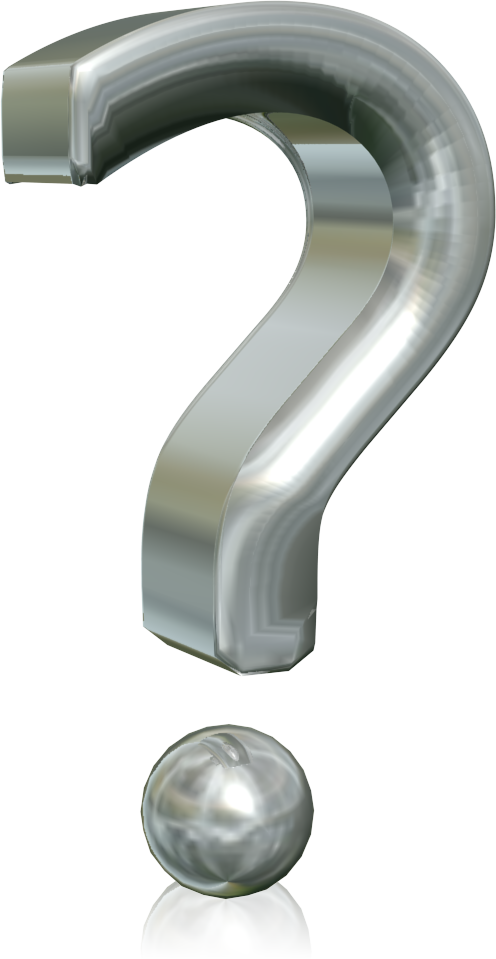